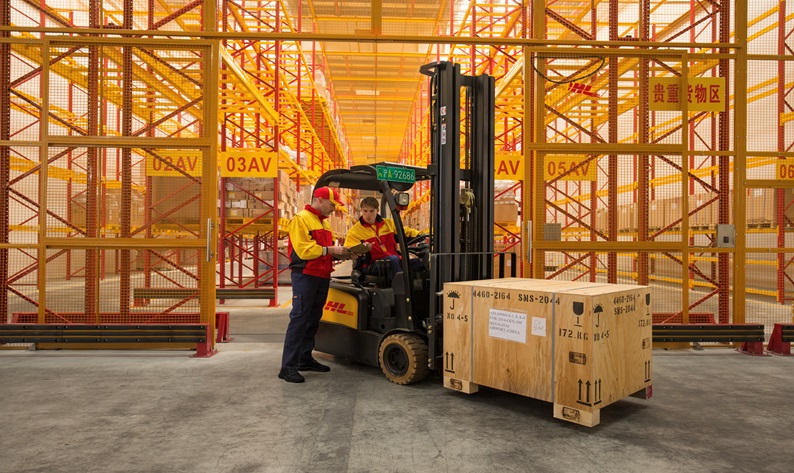 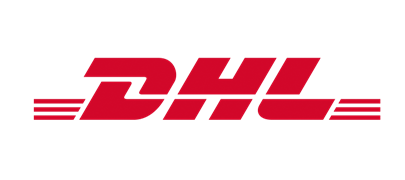 Spotkanie informacyjno-rekrutacyjne odbędzie się
 09.08.2019r. w godz. 9:00-13:00 
w Powiatowym Urzędzie Pracy przy ul. Wyzwolenia 17, 
41-103 Siemianowice Śląskie

Jeśli chcesz skontaktować się
zadzwoń lub napisz sms: 
728 494 376
Wyślij CV: pracujwdhl@dhl.com

Zapraszamy wszystkich 
chętnych!
DHL rekrutuje
  
PRACOWNIKÓW MAGAZYNOWYCH, 
 
do centrum logistycznego 
w Sosnowcu.